جامعة محمد خيضر بسكرة الجزائر
كلية العلوم الاقتصادية والتجارية وعلوم التسيير
قسم العلوم التجارية
مقياس نظم المعلومات المحاسبية
نظام المعلومات المحاسبية
من إعداد أ.د/ أحمد قايد نورالدين أستاذ التعليم العالي،  خبير محاسب، جامعة بسكرة الجزائر
n.gaid@univ-biskra.dz
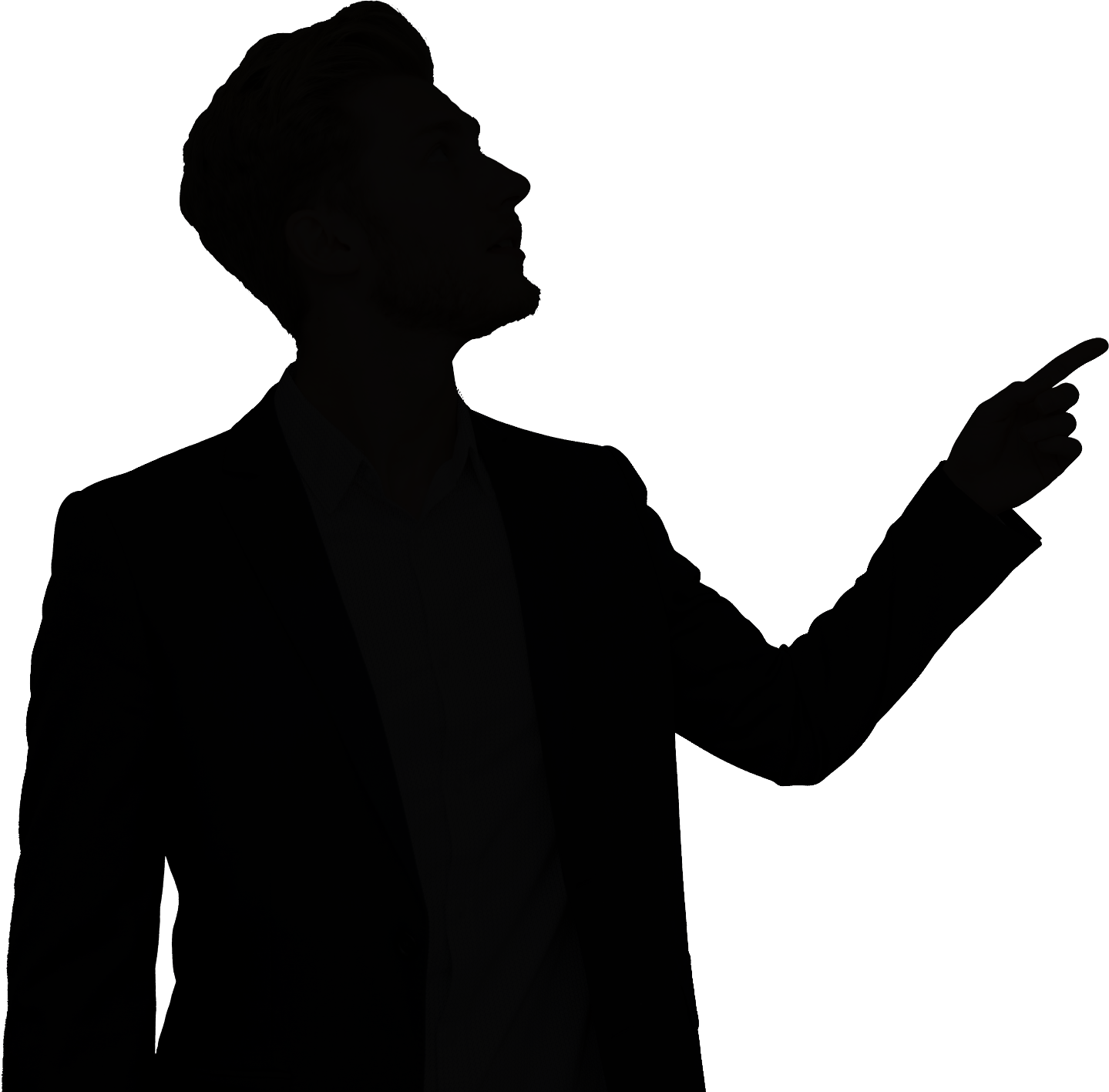 مفهوم المحاسبة وتطور الحاجة إليها كنظام للمعلومات
عرفت المحاسبة من قبل الكتاب على أنها: علم وفن يختص بتسجيل وتوبيب وتلخيص الأحداث المالية بصورة لها دلالتها وأهميتها في ترشيد القرارات على مختلف المستويات.
اعرف المزيد
تطور الحاجة إلى المحاسبة كنظام للمعلومات
النقطة الأولى
تغير الهيكل القانوني للوحدات الاقتصادية بدءا من كونها مشاريع فردية صغيرة إلى أن أصبحت شركات بأنواعها
النقطة الرابعة
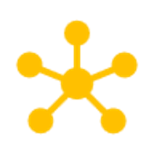 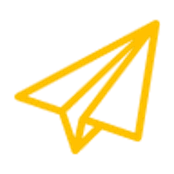 تعدد وازدياد الجهات التي يهمها أمر الوحدة الاقتصادية والتي يمكن أن تستفاد من البيانات والمعلومات المطلوبة من المحاسبة
النقطة الأولى
النقطة الرابعة
النقطة الثانية
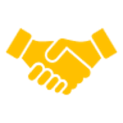 تغير الهيكل التنظيمي للوحدات الاقتصادية من كونها تدار من قبل جهة واحدة متمثلة بصاحب المشروع الفردي ومن ثم انفصال الإدارة عن أصحاب الملكية
النقطة الثانية
النقطة الخامسة
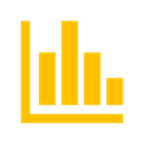 اقتصرت البيانات والمعلومات المحاسبية في بداية الأمر على خدمة صاحب المشروع الفردي ثم أصبحت في خدمة أصحاب المليكة والادارين في داخل الوحدة الاقتصادية والجهات الخارجية
النقطة الخامسة
النقطة الثالثة
تعدد المستويات الإدارية التي تقع ضمن صلاحيتها عمليات اتخاذ القرارات المختلفة
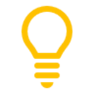 النقطة الثالثة
مراحل تطور الحاجة إلى المحاسبة كنظام للمعلومات
المحاسبة في خدمة الجهات الخارجية
ثلاث مراحل:
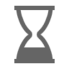 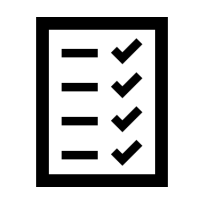 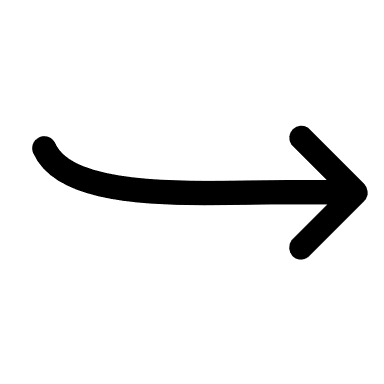 المحاسبة في خدمة صاحب المشروع
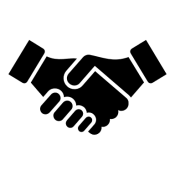 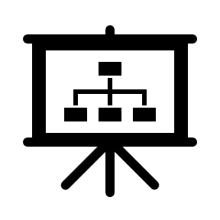 المحاسبة كنظام للمعلومات في خدمة الوحدة الاقتصادية
مفهوم النظام وشروطه
تعريف النظام
مجموعة من الأجزاء أو العناصر أو المقومات التي من الممكن أن تكون مادية أو بشرية أو كليهما وذلك تبعا لطبيعة النظام.
مجموعة من الأجزاء أو العناصر أو المقومات التي تعمل مع بعضها البعض بصورة متناسقة ومترابطة لتحقيق هدف أو مجموعة أهداف محددة
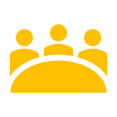 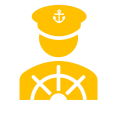 التناسق والترابط بين هذه الأجزاء أو العناصر أو المقومات بصورة متبادلة بحيث تخدم بعضها البعض بصورة أو بأخرى وفق علاقة منطقية
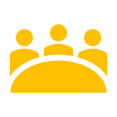 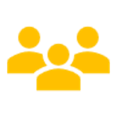 شروط النظام
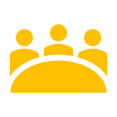 من خلال التعريف يمكن تحديد الشروط كالتالي:
السعي لتحقيق هدف أو مجموعة أهداف محددة ومعلومة حيث يمثل هدف النظام الركيزة الأساسية التي يتم على أساسها تحديد الأجزاء وعلاقتها مع بعضها البعض
أجزاء النظام
الجزء الأول: الموارد المادية
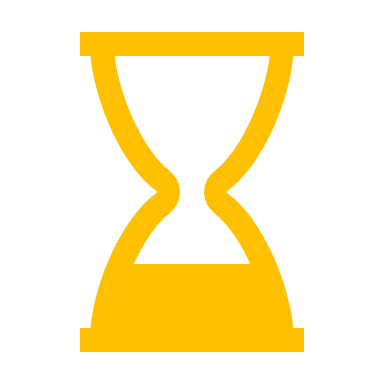 لوازم أداء العمل المحاسبي من آلات ومعدات ودفاتر وسجلات محاسبية
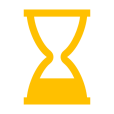 الجزء الثاني: الموارد البشرية
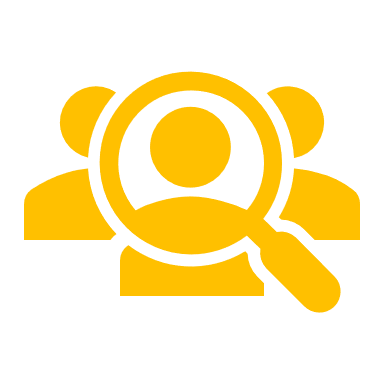 الأشخاص العاملين الذين يعملون في الدائرة المحاسبية
عناصر النظام المحاسبي
1- المدخلات
01
مجموعة البيانات التي يتم الحصول عليهـا من الأدلة الموضوعية المؤيدة للأحداث المالية (المستندات) والبيانـات التقديريـة التـي يتم إعدادها عن طريق عناصر النظـام الأخـرى، والبيانـات الكميـة والاقتـصادية
2- العمليات التشغيلية
02
عمليات التجميـع والتبويـب والتلخيص التي تجرى على المدخلات (البيانات) في الدفاتر والسجلات المحاسبية وفـق المبادئ والمفاهيم والقواعد المحاسبية
3- المخرجات
03
مجموعة التقارير والقوائم المالية والمعلومات المختلفة الناتجة عن تفاعلات العمليات التشغيلية للمدخلات في إطار المتغيرات البيئية والذاتية للجهات التي يمكن أن تستخدمها وتستفاد منها
4- التغذية العكسية feed-back
04
تتم التغذية العكسية من خلال عملية الرقابة على العناصر السابقة بهدف تقييمها وتوجيهها التوجيه الصحيح وصولاً إلى تحقيق الأهداف التي يرمي النظام المحاسبي تحقيقها خدمة للوحدة الاقتصادية ككل
البيانات والمعلومات المحاسبية والعلاقة بينهما
تعريف البيانات بأنها : حقائق مجردة تعبر عن حدث أو أحداث معينة بهيئة رموز أو حروف أو أرقام أو رسوم بيانية ، تكون بصيغة غير مرتبة (طبقـاً للاسـتفادة المطلوبة من استخدامها) يتم جمعها أو الحصول عليها من مصادر مختلفة بهدف تحويلها إلى معلومات يمكن الاستفادة منها بعد إجراء العمليات اللازمة عليها وترتيبهـا ، فهـي المادة الخام (الأساسية) اللازمة لإنتاج المعلومات
تعرف المعلومات المحاسبية بأنها : كل المعلومات الكمية وغيـر الكميـة التـي تخص الأحداث الاقتصادية التي تتم معالجتها والتقرير عنها بواسـطة نظـم المعلومـات المحاسبية في القوائم المالية المقدمة للجهات الخارجية وفي خطـط التـشغيل والتقـارير المستخدمة داخلياً .
الخصائص النوعية للمعلومة المحاسبية
تم تقنين خصائص المعلومة المحاسبية وفق النظام المحاسبي المالي وفق المادة 6 من القانون 07/11 المؤرخ في: 25/11/2007 والمتضمن النظام المحاسبي المالي
:
01
- الدلالة
02
- المصداقية
03
قابلة للفهم
04
قابلية المقارنة
مفهوم نظام المعلومات المحاسبية
1- أن نظام المعلومات المحاسبية هو أحد الـنظم الفرعيـة للمعلومـات فـي الوحـدة الاقتصادية التي من الممكن أن تشمل كلاً مـن : الإنتـاج ، الأفـراد ، المـشتريات والتخزين ، المبيعات المالية ، والتي تهدف بمجموعها إلى خدمة الوحدة الاقتـصادية ضمن هدفها الشامل باعتبارها النظام الكلي لجميع النظم التي تعمل في نطاقها.
2- ن نظام المعلومات المحاسبية يتكون –بدوره- من عدة نظم فرعية اقـل منـه فـي المستوى تشمل : نظام المحاسبة المالية ، نظام محاسبة التكـاليف ، نظـام الرقابـة
من خلال ما تقدم يمكن القول : أن نظام المعلومات المحاسبية : هو أحد الـنظم الفرعية في الوحدة الاقتصادية ، يتكون من عدة نظم فرعية تعمل مـع بعـضها العـض بصورة مترابطة ومتناسقة ومتبادلـة بهـدف تـوفير المعلومـات التاريخيـة والحاليـة والمستقبلية، المالية وغير المالية، لجميع الجهات التي يهمها أمر الوحدة الاقتصادية وبمـا يخدم تحقيق أهدافها.
انتهـــينا......